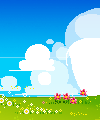 Тапқыр болсан тауып көр
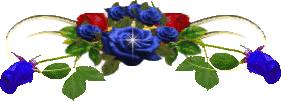 І кезен-КөкпарІІ кезн-Тіл-өнер сайысыІІІ кезен-Жұмбақтын шешуін тапІYкезен-ПолиглотY кезен-Жорға
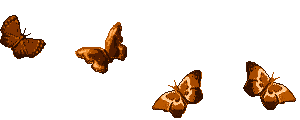 КӨКПАР
Тұңғыш «Әліппе« оқулығынжазған кім
Ахмет Байтұрсынұлы
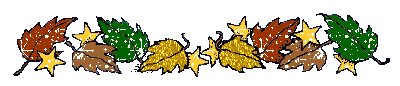 Алып бала кім туралы әңгімеленген
Қажымұқан
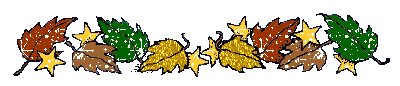 Қазақ балаларына арнап мектеп ашқан кім?
Ыбырай Алтынсарин
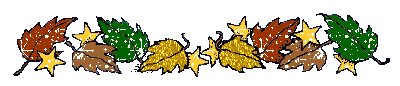 Ғылым таппай мақтанба-кімнің өлені
Абай Құнанбаев
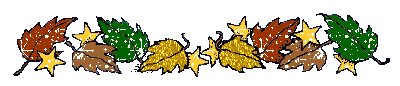 Қазақ ханы кім?
Абылай хан
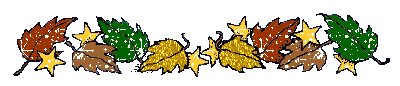 Атақты қазақ күйшісі кім?
Құрманғазы
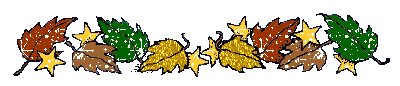 Алфавитте қанша дыбыс,қанша әріп бар
40 дыбыс,
42 әріп
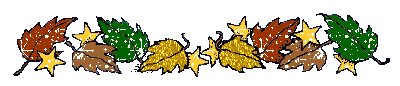 Мәтіннің қандай түрлері бар
Әңгімелеу
Сипаттау
Пайымдау
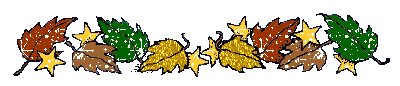 Абай Құнанбаевтің шын аты кім?
Ибраһим
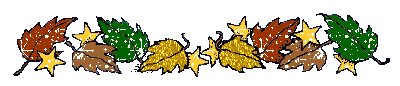 Дауыссыз дыбыстар нешеге бөлінеді
Қатаң
Ұян
Үнді
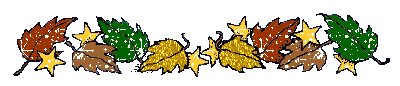 Тіл-өнер сайысы
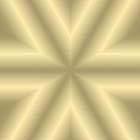 Адалдан зиян жоқ,арамда......жоқ
ИМАН
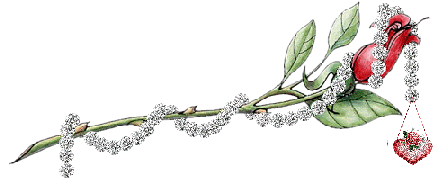 Ата-баланың......
ҚОРҒАНЫ
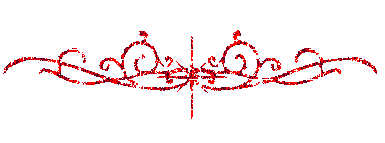 Көппен көрген-........
ҰЛЫ ТОЙ
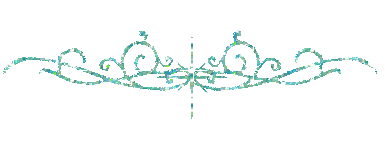 Дос сыртыңнан мақтар,дұшпан .....мақтар
КӨЗІНЕ
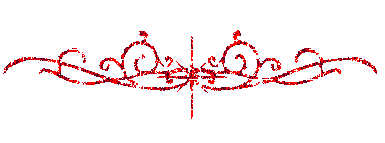 Досы жоқ адам,.....жоқ тағам
ТҰЗЫ
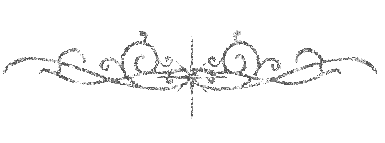 Жақсы адам-елдің ырысы,жақсы...-жанның тынысы
ЖЕР
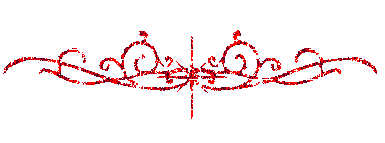 Шешен сөз бастар,батыр......бастар
ҚОЛ
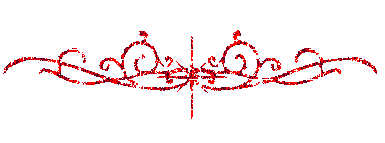 Ақыл-тозбайтын тон,....-таусылмайтын кен
Білім
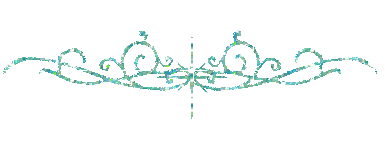 Білекті бірді жығады.....
Білімді мыңды жығады
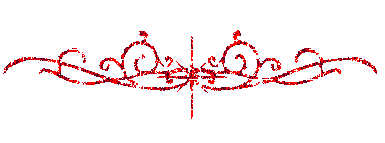 Өнер алды .......
Қызыл тіл
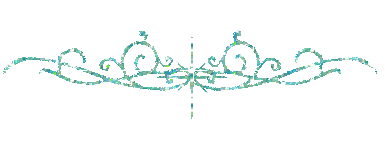 Жұмбақтың шешуін табу
Ортасында шегесі,Жіп-жіңішке денесі
Қалам,ручка
Ілулі тұр кең алаң,Керегімді мен оданКөшіріп жазып аламын
Тақта,доска
Үш қазық,екі желі,тоғыз ноқта,Теңселіп тербеледі адам соқса.Шешен тіл,сөзге жүйрік болғанымен,Не пайда үндемейді адам жоқта..
Домбыра,домбра
Іште елу батырСыртқа шықса өліп жатыр.
Шырпы,спичка
Тұмсығымен қозғаларСоңында аппақ із қалар
Бор,мел
Ұзын,ұзын,ұзын жолҰшына жеткен бар ма екен?Түбі терең қала су,Түбіне жеткен бар ма екен??
Білім,знание
Іші-жұмсақ,сырты-қатты,Еті-қызыл,сүті тәтті
Қарбыз,арбуз
Сөзі-дана,үні жоқ.Сөйлемейді,тілі жоқҚолына алсан,шешенАқылы асқан көсем.
Кітап,книга
Аласа ғана бойы бар,Тоғыз қабат тоны бар
Қырыққабат,капуста
Есек құлақты,Мысық аяқтыТүйе еріндіЕшкі құлақты
Қоян,заяц
ІҮ КЕЗЕҢ «ПОЛИГЛОТ»
Ү ЕКЗЕҢЖОРҒА
Назарларыңызға рахмет!
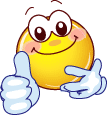 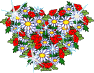